Handling Exceptions
Objectives
What is exception
Types of exceptions
How to handle exceptions
Trapping pre defined oracle errors
Example of an exception
Consider the example shown in the slide. There are no syntax errors in the code, which  means you must be able to successfully execute the anonymous block. The select statement  in the block retrieves the  last_name of John.
The code does not work as expected. You expected the  SELECT statement to retrieve only  one row; however, it retrieves multiple rows. Such errors that occur at run time are called  exceptions. 
When an exception occurs, the PL/SQL block is terminated. You can handle  such exceptions in your PL/SQL block.
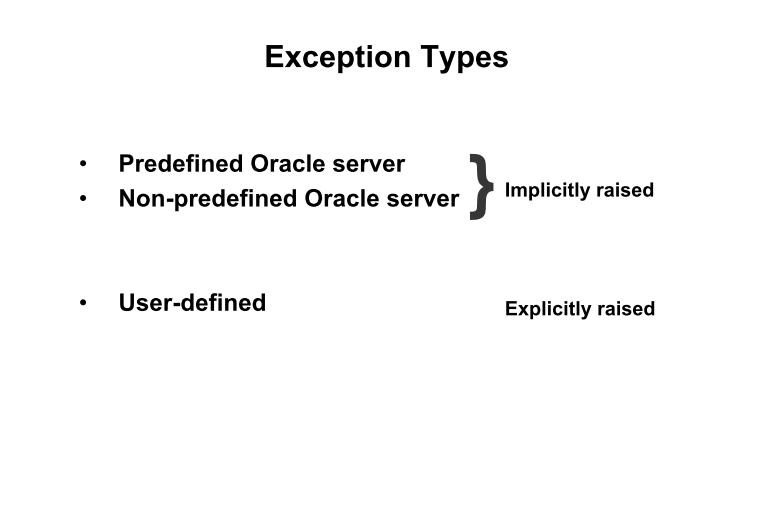 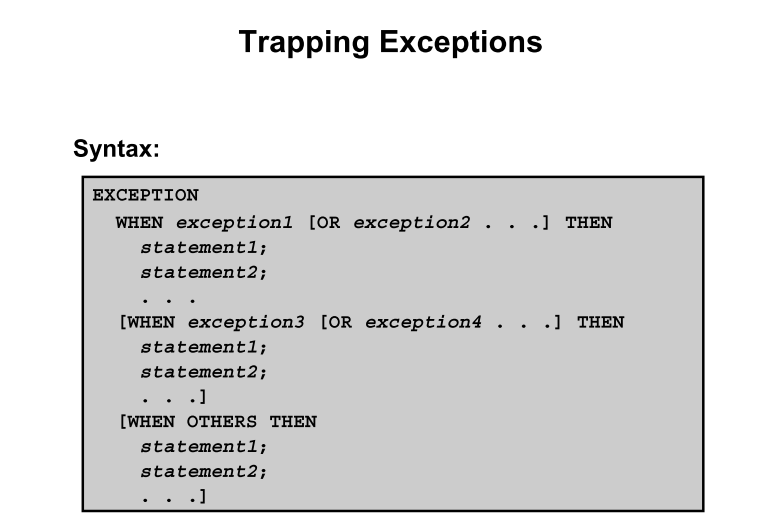 Trapping Exception
exception  Is the standard name of a predefined exception or the name of a user-defined exception declared within the declarative section 
statement  Is one or more PL/SQL or SQL statements 
OTHERS  Is an optional exception-handling clause that traps any exceptions that have not been explicitly handled
Predefined Oracle server Errors
Exercise
Write a PL/SQL block to select the last name of the employee with a given salary = 2500
a. If the salary entered does not return any rows, handle the exception with an  appropriate exception handler and insert into the  messages table the message  “No employee with a salary of <salary>.”
b. If the salary entered returns more than one row, handle the exception with an  appropriate exception handler and insert into the  messages table the message  “More than one employee with a salary of <salary>.”
c. Handle any other exception with an appropriate exception handler and insert into  the  messages table the message “Some other error occurred.”